1. Einleitung, Problemstellung und Zielsetzung
Problematik:
Verbindungselemente (Schrauben, Schweißnähte, Klebungen, etc.) sind„Schwachstellen“ jedes FE-Simulationsmodells
Die Steifigkeit von Elastomeren ist nicht vergleichbar mit derer von isotropen(metallische) Werkstoffen
Steifigkeit von Elastomeren ist abhängigvon:
der Belastungsrichtung,
der Belastungsgeschwindigkeit, 
dem Schwingweg.
Zielsetzung:
Aufbau von Prüfkörpern und eines Prüfstands für Schwingungsuntersuchungen an Elastomeren
Isolierte Erfassung dynamischer Kenngrößen
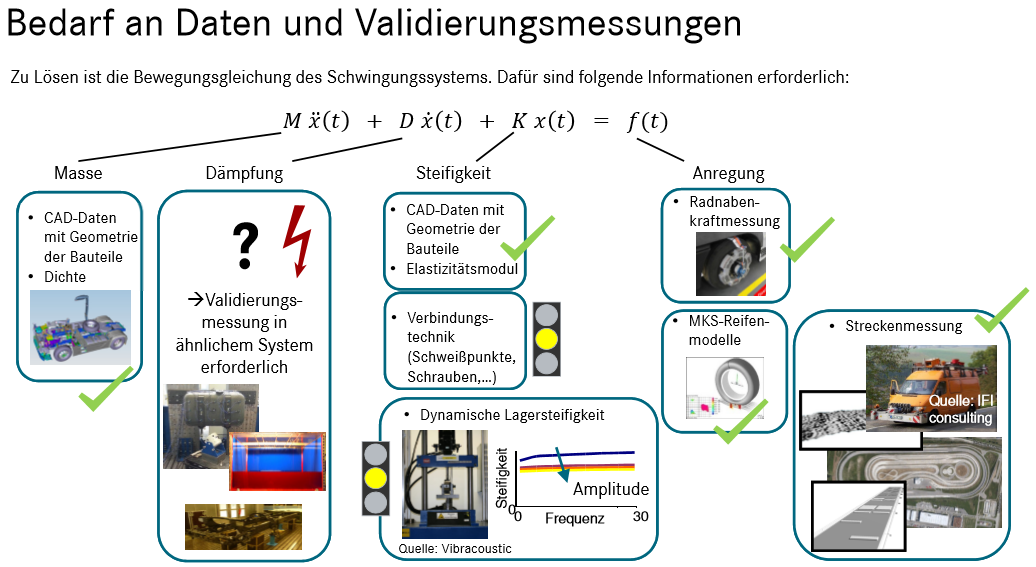 Quelle: Oexl.S.:NVH-Simulation von Nutz-fahrzeugen bei Daimler Trucks
Seite 1
2. Prüfkörper und Grundkonzept des Prüfstandes
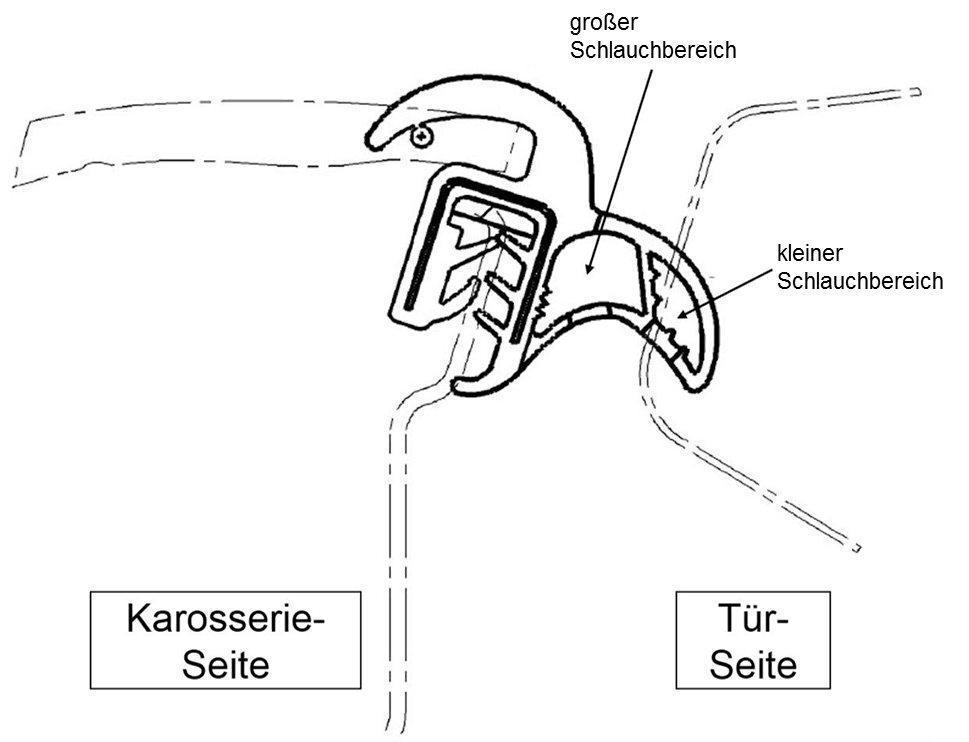 Prüfkörper:
Fahrzeug-Türdichtung: EPDM
Stahlträger in Form eines U-Profils
Entlüftungsbohrungen entlang der „Schlauchbereiche“
Grundkonzept des Prüfstandes:
Variable Prüfstandsfrequenzen über Abstandshalter
„Belastungsrichtung Hub“ (z-Richtung)
„Belastungsrichtung Schub“ (x- und y-Richtung)
Karosserie-Seite
Tür-Seite
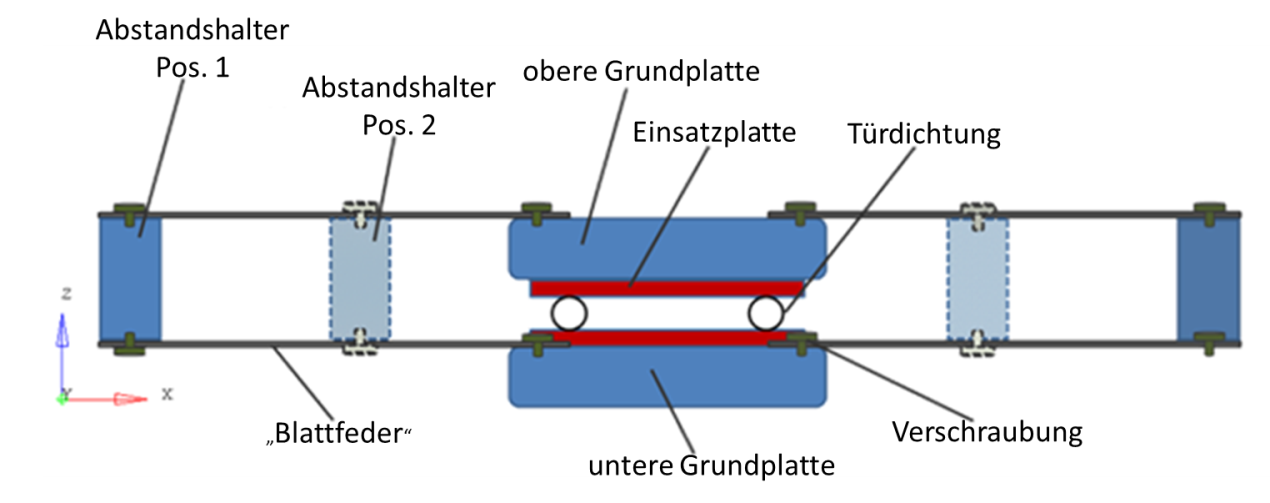 Seite 2
[Speaker Notes: EPDM mit Shore-A 60]
3. Rechnerische Auslegung des Prüfstandes
Dimensionierung der Prüfstands-Komponenten mittels FE-Analyse
Dimensionierung durch charakteristisches Teilstück der Dichtung 
Untere Grenzfrequenz: 	Endanschlag der äußeren Abstandshalter
Obere Grenzfrequenz :	Endanschlag der inneren Abstandshalter(Zielfrequenz) 	
Hubfrequenz ≙ 1. Systemmode

Einstellmöglichkeit der Hubfrequenzzwischen unterer und oberer Grenz-frequenz nahezu stufenlos möglich
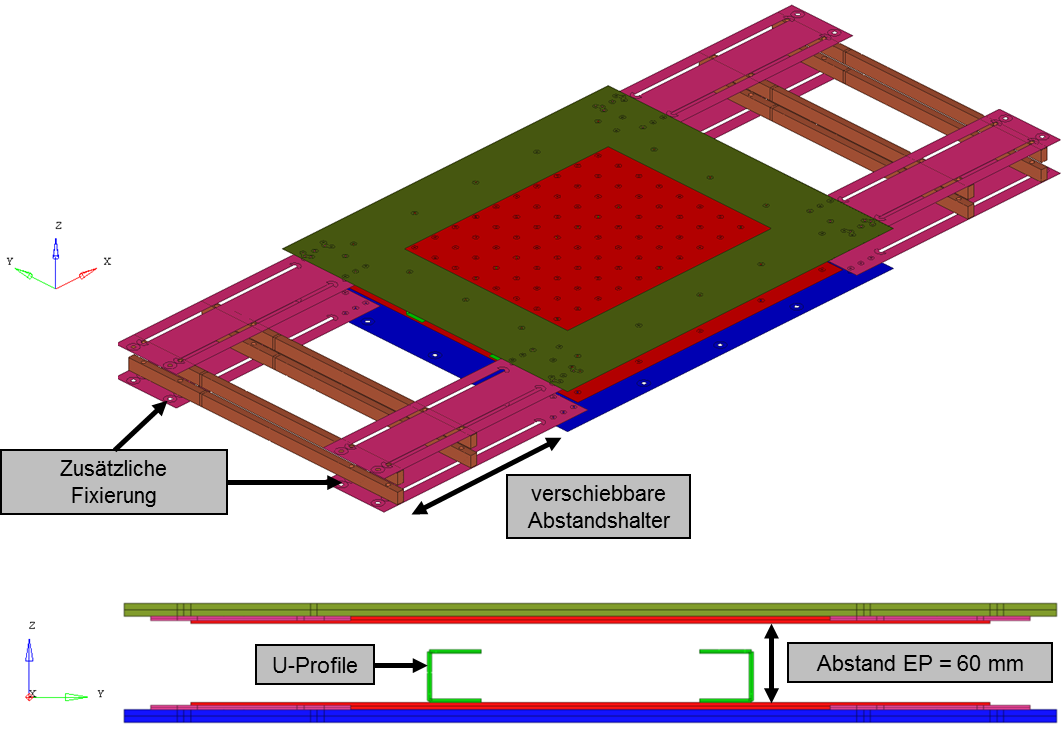 Seite 3
[Speaker Notes: Untere Grenzfrequenz 5 Hz
Obere Grenzfrequenz Zielfrequenz 50 Hz
Hauptmaße: 1660 mm x 700 mm x 90 mm, Gesamtgewicht: ca. 40 kg]
4.2 Variation der Anregungsamplitude
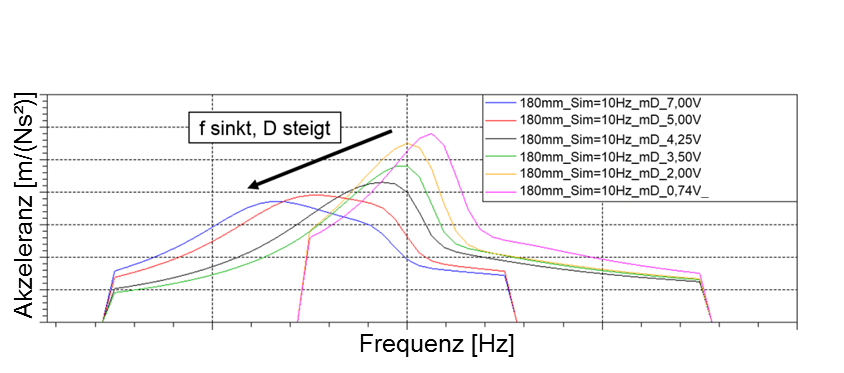 Seite 4
[Speaker Notes: Ausgabespannung am Quellenmodul: 0,74 V; 2,0 V; 3,5 V; 4,25 V; 5 V; 7 V

niedriger die Eigenfrequenz (13, 31 Hz – 14,12 Hz)]